Izometriás kontrakció
IZOMETRIÁS KONTRAKCIÓ
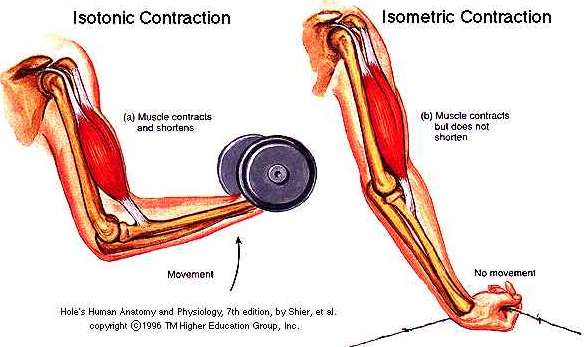 Az izom három komponenses modellje
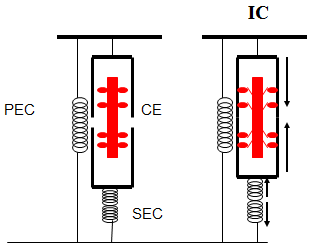 Kontraktikis 
elemek
 rövidülnek
Sorbakapcsolt 
elasztikus 
elemek 
hossza 
megnő
A feszülés az aktív és passzív elemekben megegyezik?
CE – kontraktilis elem
PEC – párhuzamos elasztikus komponens
SEC – sorba kapcsolt elasztikus komponens
Kontraktilis elemek hossz-feszülés görbéje
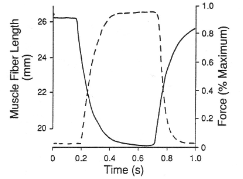 Izometriás kontrakció esetén a feszülés növekedésével (szaggatott vonal) a kontraktilis elemek hossza csökken (folytonos vonal), miközben a sorbakapcsolt elasztikus elemek hossza nő
Izometriás kontrakció mérése - dinamométer
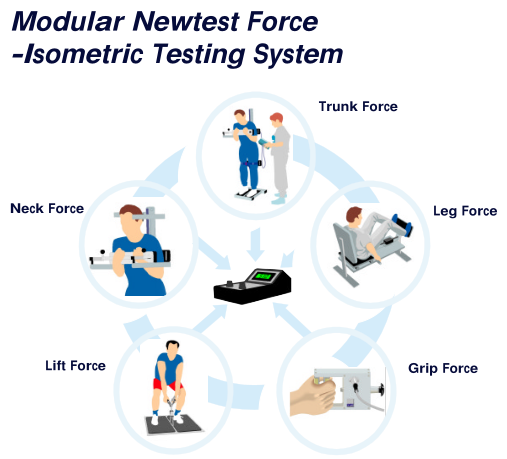 Newtest Force -Isometric Strength Testing System
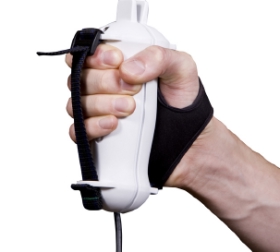 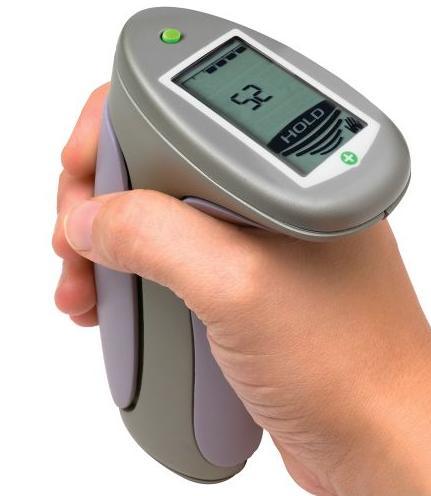 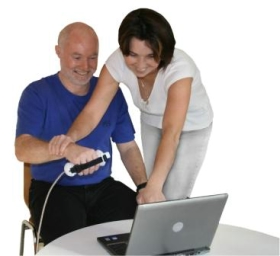 Blood Pressure Reducing Isometric Exerciser
Pablo Hand Arm Therapy
MultiCont
ERŐ – IDŐ JELLEMZŐK
1. Rángásos
2. Tetanuszos
JELLEMZŐK
1. Csúcserő, kontrakciós idő, félrelaxációs idő
2. Maximális izometriás erő (Fo, MVC), az erőkifejlődés rátája (meredeksége) (RTD)
RÁNGÁS
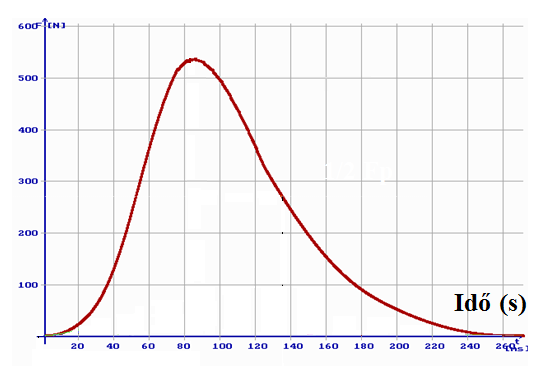 Csúcserő (Fp)
Erő (N)
1/2 Fp
Kontrakciós idő (tp)
Félrelaxációs idő (1/2 Rt)
Size principle recruitment order, different contraction time (30 -
120 ms), time delay 5 ms,
Tetanusz izomkontrakció erő-idő görbéje
(szimuláció)
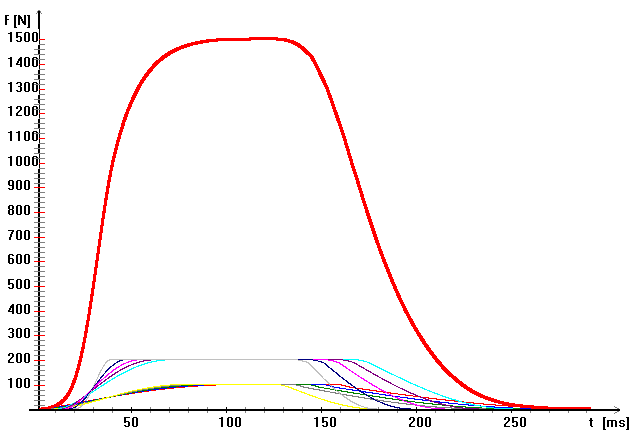 F0
RTD= dF/dt
1/2Rt
dF
dt
Idő az RTDmax-hoz
Akaratlagos izometriás kontrakció nyomaték – idő görbe
= dM / dt
RTD
RTDr = dMr / dtr
M0
dF
dt
Szorítóerőmérés
Jobb kéz
Bal kéz
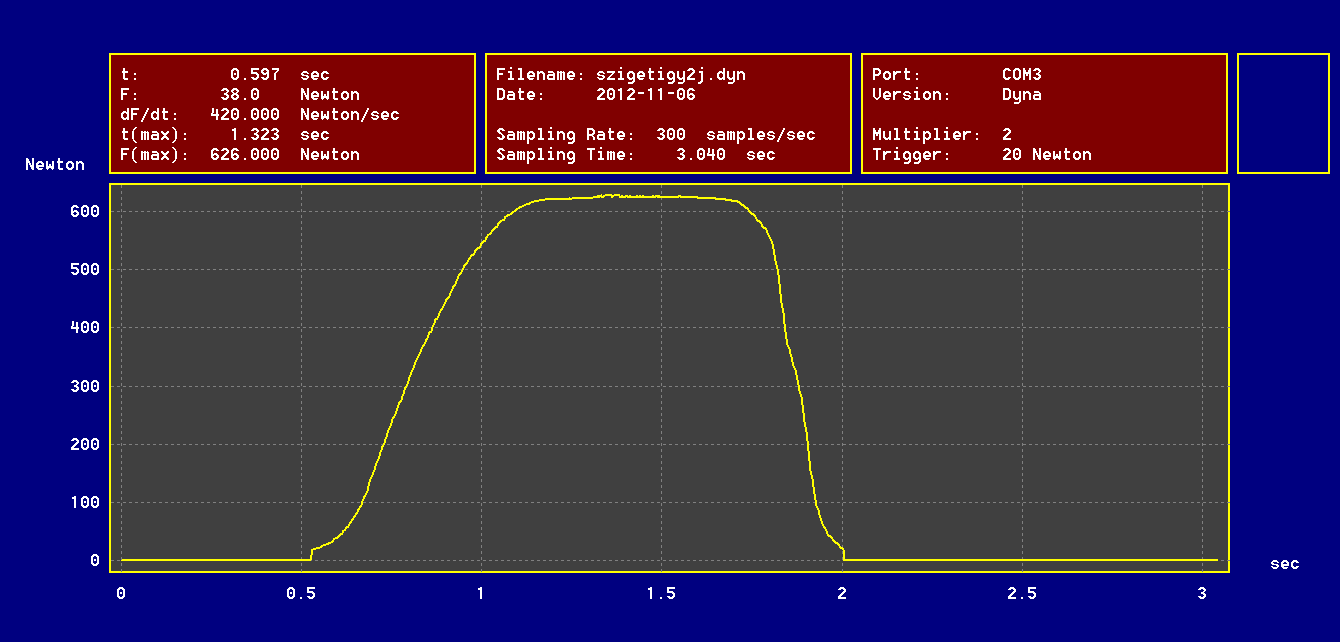 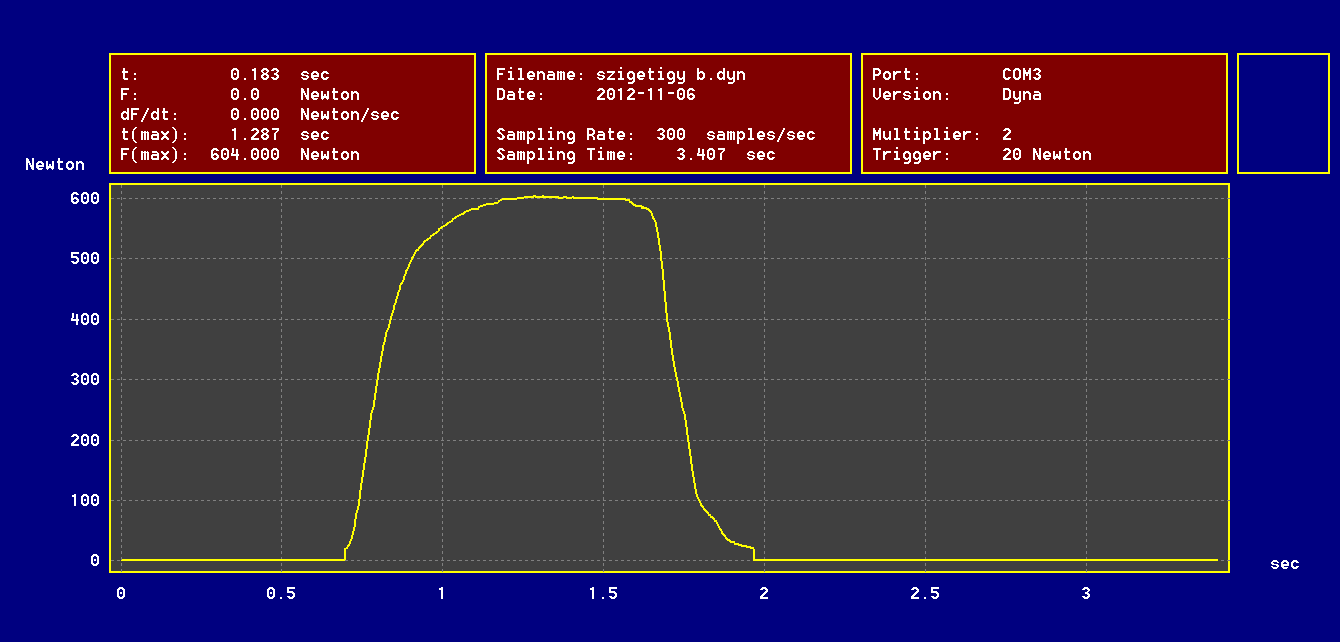 RTD=1800N/s
(a vizsgálati személy balkezes volt)
RTD=2800N/s
Fmax=604N
Fmax=626N
A maximális izometriás erő nagyságát befolyásoló tényezők
Izomhossz (erő- hossz összefüggés)
Izületi szög (nyomaték – izületi szög összefüggés)
Az izom élettani keresztmetszete (hipertrófia)
Izomfelépítés, architektúra (tollazottsági szög)
Testhelyzet
IC
Az izom hossz-feszülés görbéje
F
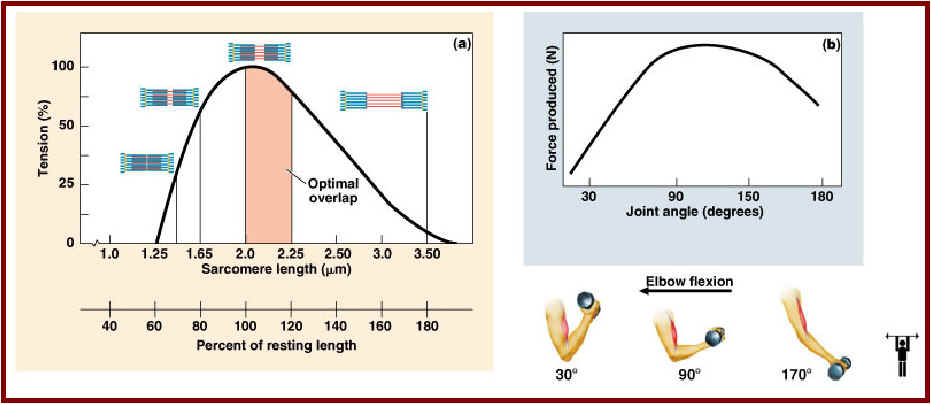 L0
<L0
>L0
Aktív elemek
Aktív és passzív elemek
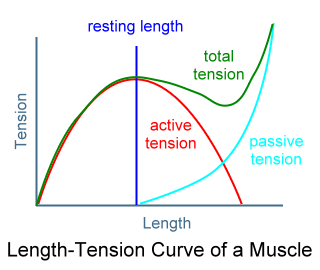 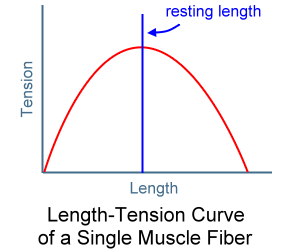 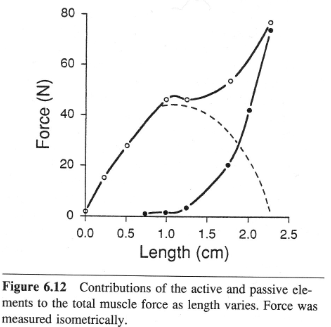 Kontrakció különböző izomhosszokon
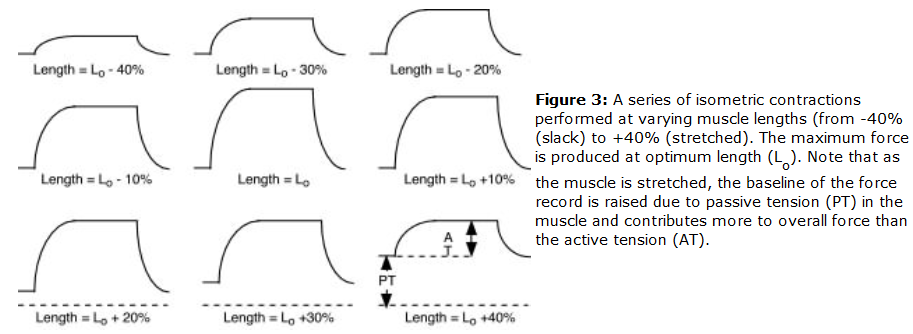 http://muscle.ucsd.edu/musintro/contractions.shtml
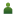 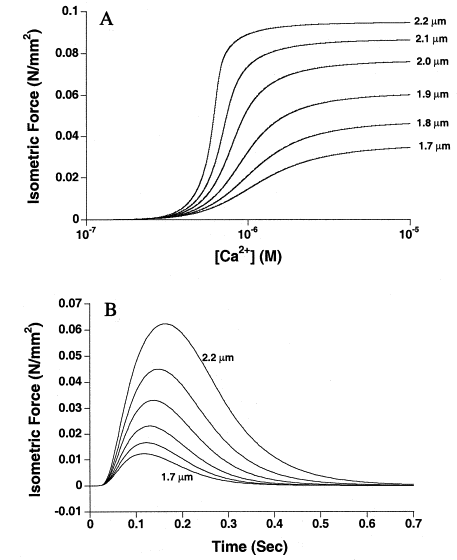 Erő és
 szarkomer nyugalmi hossz 
összefüggés
Modeling the cellular basis of altered excitation–contraction coupling in heart failure. Raimond Winslow. 1998
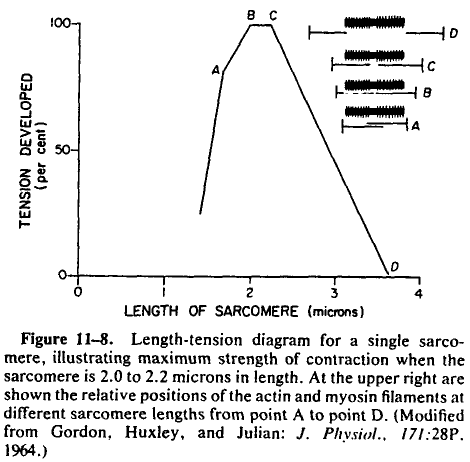 Feszülés nagysága különböző  aktivációs szinteknél
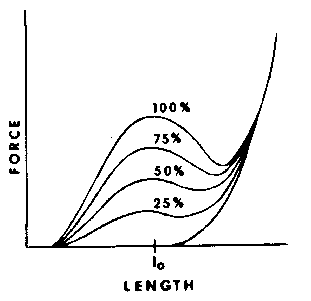 the active length-tension curve is dome-shaped. The curve's amplitude (the height of the dome) varies with the amount of active force that the muscle's motor units generate. This graph (Winter, 1990, Fig. 7.9, p. 174) shows the curve at various percentages of motor unit activation.
Erő és szarkomerhossz kapcsolat
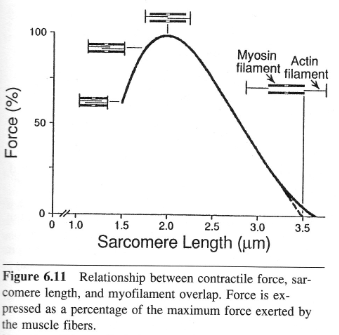 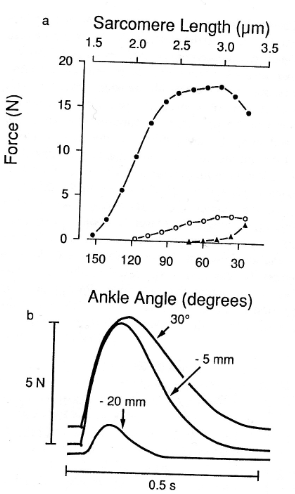 ● Tetanusz
○ Rángás
 Passzív
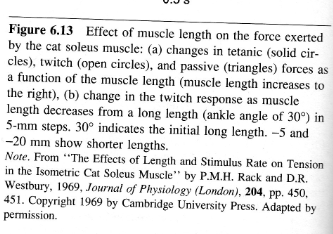 Rángás - 30˚-os ízületi szöghelyzet esetén: optimális hossz
Hossz-feszülés
Ízületi szög-forgatónyomaték
Figyelembe kell venni:
Mono-biartikuláris izmok
Egy ízülethez több izom
Agonista-antagonista izmok aktivációja
Ízületi erőkar változása szög függvényében
Passzív elemek hosszváltozása
Izületi szög – nyomaték kapcsolat
Növekvő – csökkenő
(elbow, knee extensor)
M
Növekvő
(hip abductor)
Neutrális
Csökkenő 
(knee flexor,hip adductor)
Izületi szög
Izületi szög – nyomaték összefüggés
Nyomaték (Nm)
140
120
100
80
flexor
extensor
60
40
20
0
5
15
30
45
60
75
90
flexor
63.6
57.4
56.9
49.5
50.5
45.7
36.1
extensor
61.5
85.5
107.4
120.9
119.5
117
103.9
Az agonista és antagonista izmok egyidejű kontrakciója
Co-activation of the quadriceps and hamstring muscles during isokinetic leg extension and flexion movements is evident in varying degrees at angularvelocities up to 6.98 rad.s -1 (400°.s -1 ) (Osternig et al., 1986; Baratta et al., 1988; Amiridis et al., 1996; Kellis and Baltzopoulos, 1997; Aagaard et al., 2000).
Significane of antagonist and agonist strength ballance
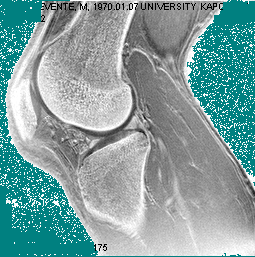 FH
FQ
Testhelyzet szerepe
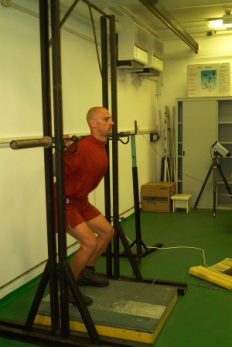 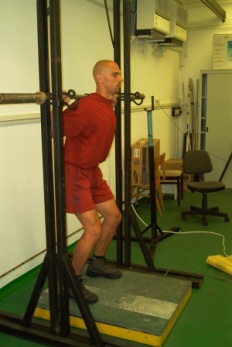 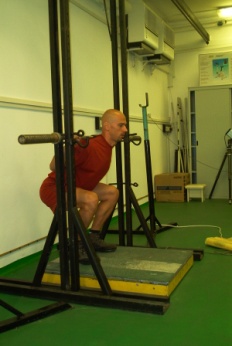 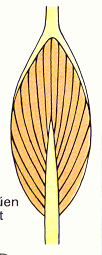 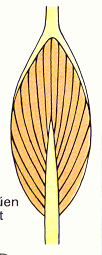 Az izmok felépítettségének (arhitektura) szerepe
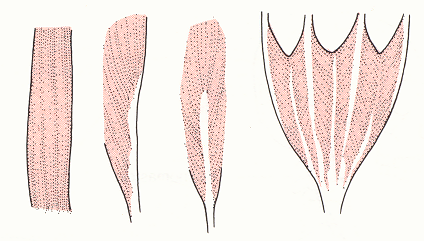 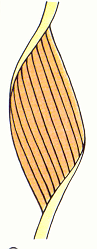 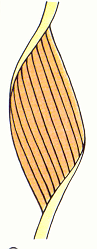 Párhuzamos rostlefutású
Tollazott
Az izom erőkifejtésének iránya nem esik egybe az izomrostok lefutásának irányával
Az izom erőkifejtésének iránya egybe esik az izomrostok erőkifejtésének irányával
TÍPUSOK
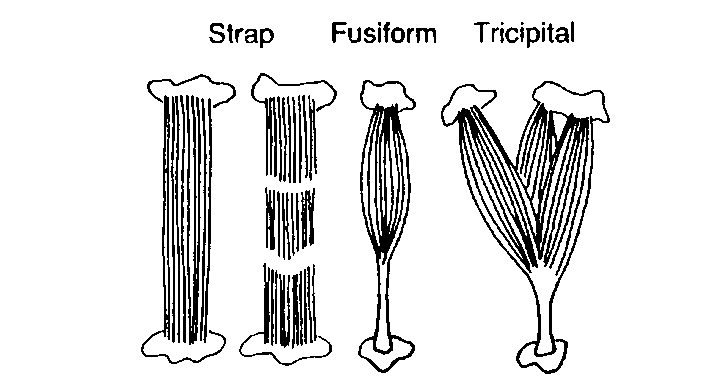 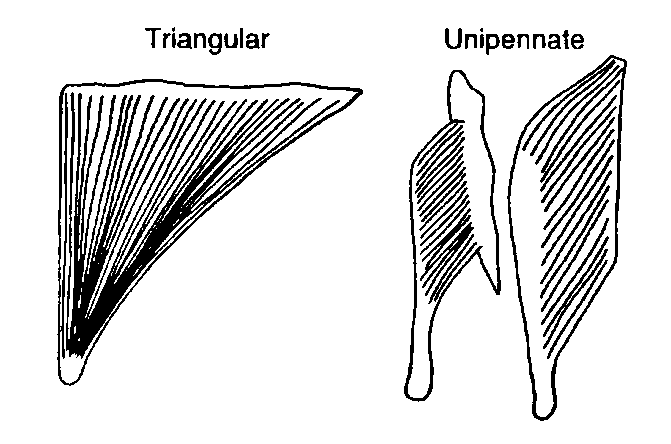 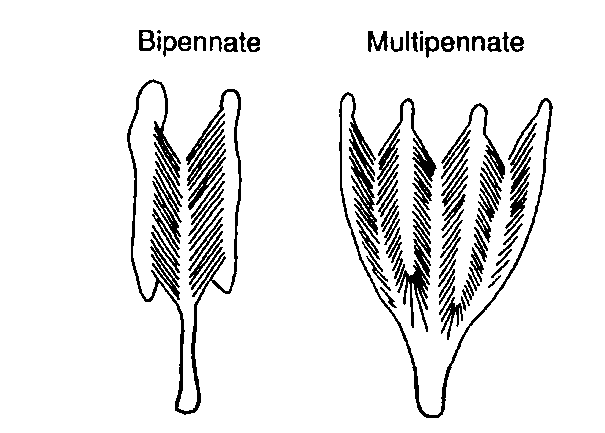 Az izom specifikus feszülése (tenziója)
Egységnyi izomerő = 30- 40 N/ cm2 (PCSA)
Azonos anatómiai keresztmetszet esetén
nagyobb pennációs szögben
nagyobb feszülés
kisebb hosszváltozás lehetséges
 a kontraktilis elemekben
Sartorius
448
0.88
0.00
1.7
Vastus lat.
72
0.23
0.12 (6.7)
30.6
Gastr. med.
37
0.16
0.25 (14.4)
32.4
Soleus
25
0.08
0.48 (27.6)
58.0
Jellemzők
izom	          rosthossz        hosszarány      pennáltság          PCSA
    	               (mm)                                    szög(rad)          (cm2)
1 degree = 0.0174 rad
Tollazott izom
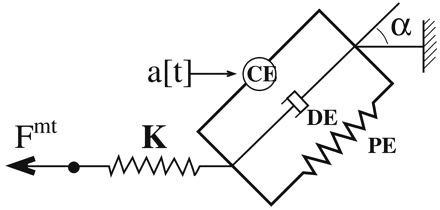 Fig. 5. Hill-type muscle model. Fmt = overall musculotendon force, Kt = tendon stiffness, a(t) = percent of active muscle fibers, CE = contractile element, DE = damping element, PE = parallel elastic element, and α = pennation angle
Akaratlagos izometriás erő (nyomaték) kifejtés kezdetének időbeli lefolyása
Freund, H. (1983)
Stimuláció hatása
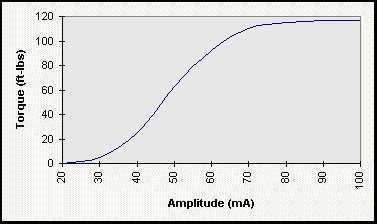 Effect of Amplitude on Force - Data taken from quadriceps femoris, surface electrodes, pulse duration 300 microseconds, frequency 35 Hz. Adapted from: Functional Electrical Stimulation: A Practical Clinical Guide (2nd Edition). Benton, Baker et al., 1981
Impulzus időtartamának hatása
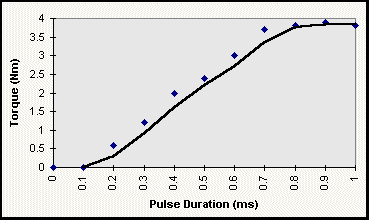 Effect of pulse duration on force - Data taken from surface stimulation of the dorsiflexors at a stimulation voltage of 50V and a frequency 30 Hz. Adapted from: Functional Electrical Stimulation: Standing and Walking after Spinal Cord Injury. Kralj and Bajd, 1989
Az izmok elektromos aktivitása és az erőkifejlődés gyorsasága
Normál
Gyors
EMG jel megelőzi
 a feszülést
(van kivétel!)
Normál
Gyors
Elektromechanikai késés (40-100 ms)
Recruitment of motor units
(%)
120
FG (reserve)
100
FG
80
FOG
60
40
SO
20
0
0
10
20
30
40
50
60
70
80
90
100
(%)
Clean and jerk
Snatch
1RM = 135 kg
37.7%
68.0%
82.9%
61.3%
65.8%
79.0%
Izomtípus hatása
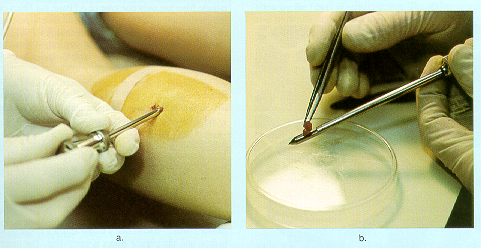 Izombiopszia után enzimek vizsgálatával (oxidatív-glikolitikus) izmok elkülöníthetőek
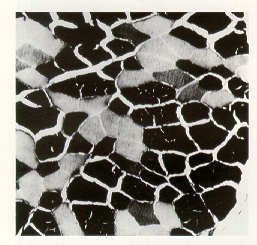 Eltérő enzimaktivitás miatt kémiailag szétválasztható
Az erőkifejlődés meredeksége (explozív erő)
RTD
Mus recruitment and synchronization (simulation)
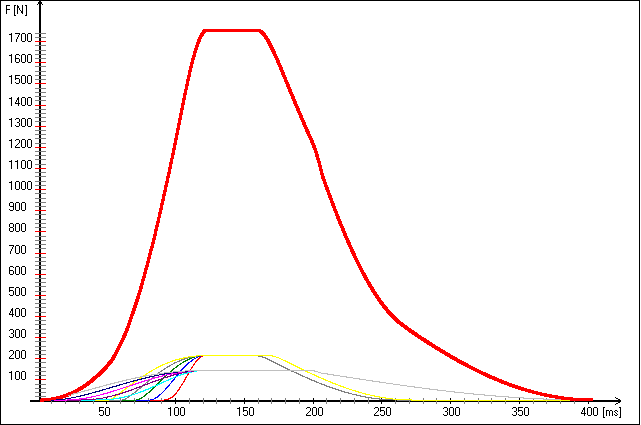 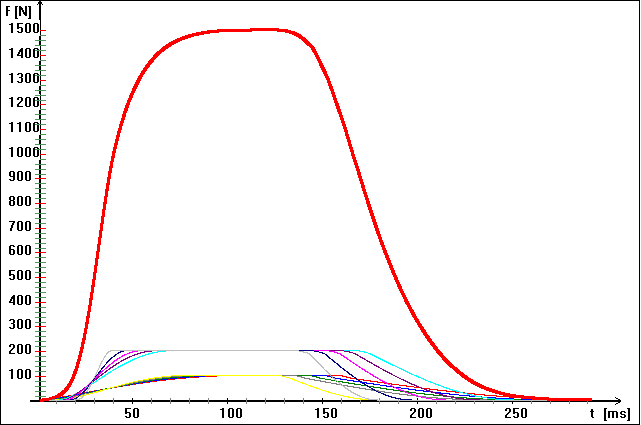 RTD = 32.6 Nm
RTD = 54.4 Nm
t = 100 ms
t = 30 ms
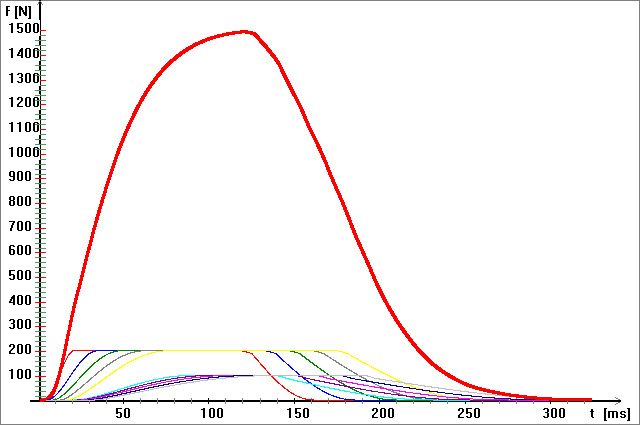 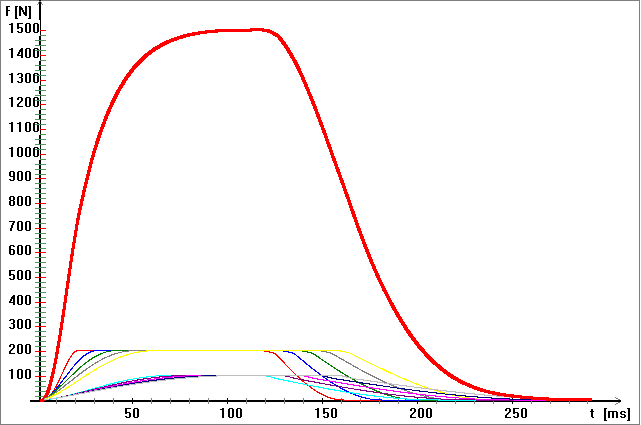 RTD =  52.7 Nm
RTD = 33.9 Nm
t = 15.2 ms
t = 13 ms
Eltérő motoros egység bekapcsolási sorrend más görbét eredményez
Fiber composition
Fast muscle, FT 100%
Slow muscle, FT 0%
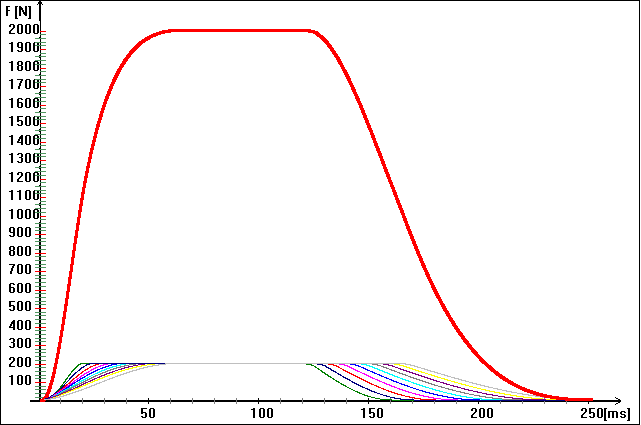 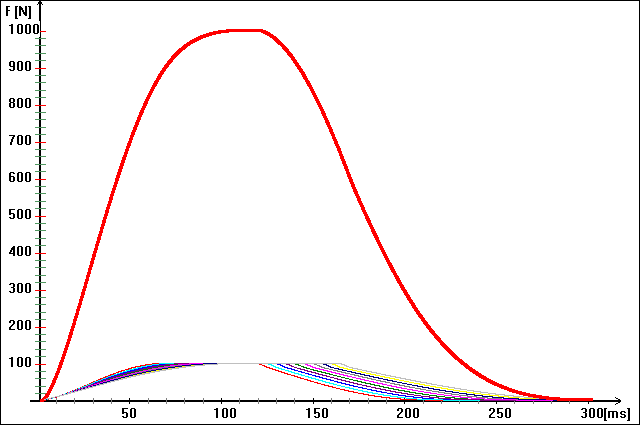 RTD = 81.8 Nm/ms
RTD = 17.1 Nm/ms
Erõ (N 1000)
5
4
3
2
1
0
0
100
200
300
400
500
time (msec)
RTD and fiber distribution
FT > 50 %
RTD
FT < 50 %
Edzés hatása
RTD FT<50%edzett  ≈  FT>50%edzetlen
FIBER DISTRIBUTION, HYPERTROPHY AND RATE OF FORCE DEVELOPMENT
Hypertrophy
Force
FT 66 %
RFD= dF/dt
FT 50 %
FT 33 %
time
Force (N 1000)
5
4
3
2
1
0
0
100
200
300
400
500
time (msec)
SYNCHRONISATION OF ACTION OF SEVERAL MUSCLES
Tihanyi J. Principles of power training and control of dynamic muscle work
Fáradás (Izometriás kontrakció)
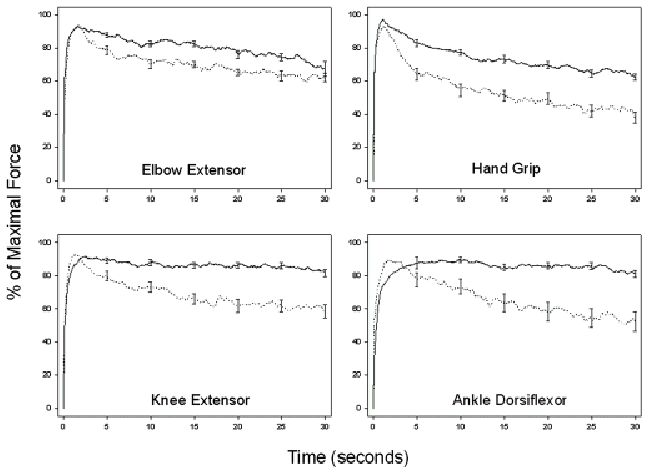 Vastag: egészséges; vékony: schlerosis multiplex
Fatigue in multiple sclerosis: Current understanding and future directions. S. Schwid. 2002
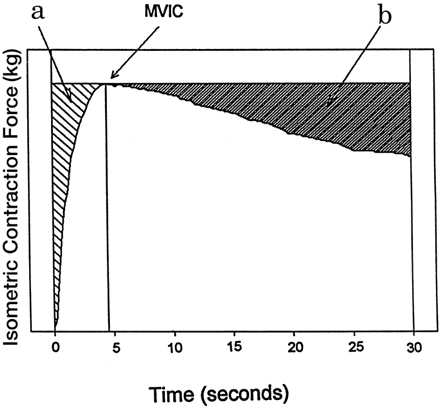 A hypothetical force-versus-time curve generated during an isometric contraction sustained for 30 seconds. Maximum voluntary isometric contraction (MVIC) was typically achieved within 5 seconds after beginning the sustained contraction. The shaded region (B) reflects motor fatigue. Quantitative assessment of motor fatigue and strength in MS.
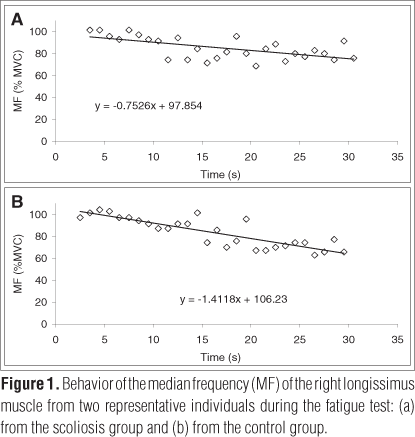 Assessment of neuromuscular activation in individuals with scoliosis using surface electromyography. Bassani E
Izomfáradás maximális izometriás kontrakció esetén
Szorítóerőmérés:  t=20 sec
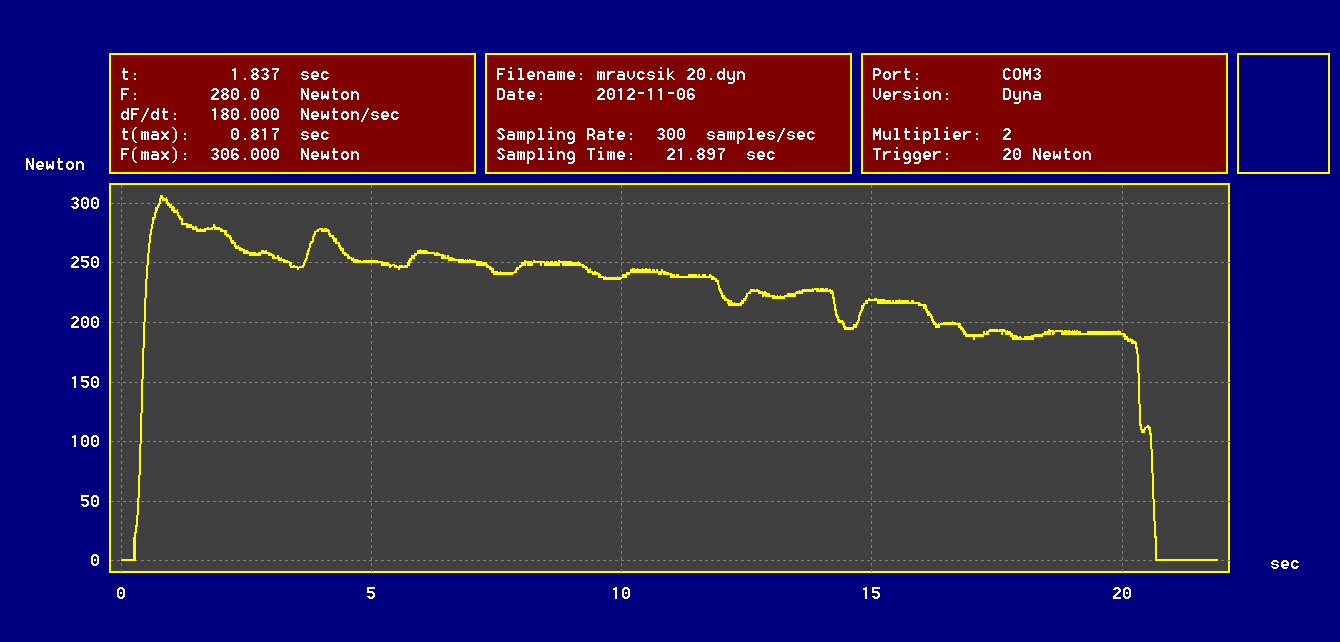 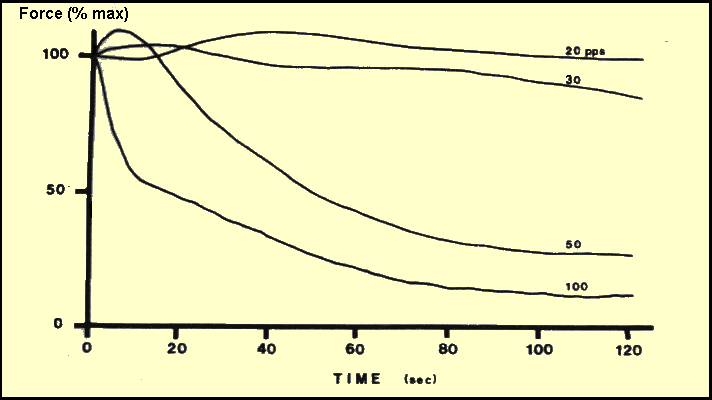 As shown, the higher the stimulation frequency, the faster the muscle fatigues:
Effect of frequency on fatigue - This data is from an implanted electrode on the peroneal nerve. From: Functional Electrical Stimulation: A Practical Clinical Guide (2nd Edition). Benton, Baker et al., 1981
2012.10.11
Fáradás hatása a passzív és az aktív elemekben
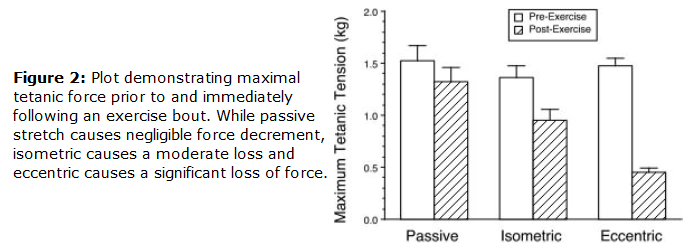 Edzés hatása izometriás kontrakcióra
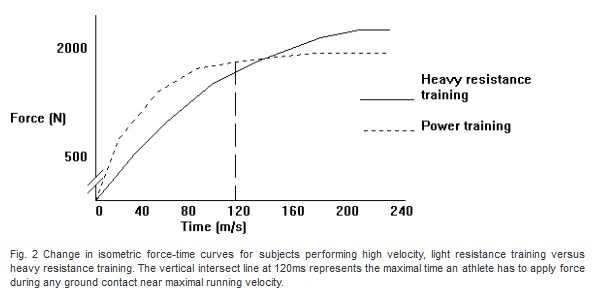 Resisted Training for Speed Development. Adrian Faccioni. Date Released : 02 Jan 2000
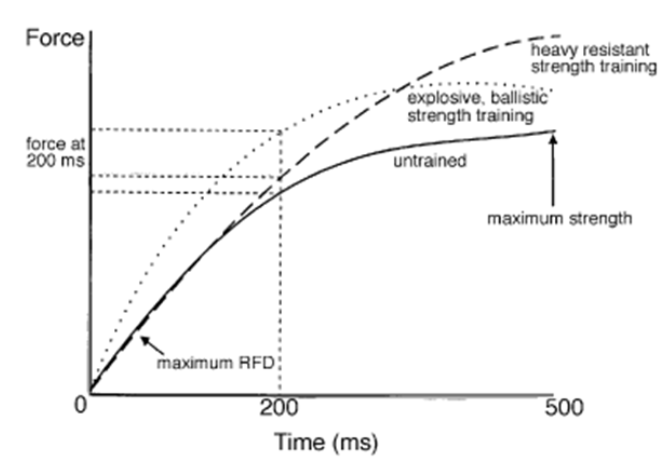 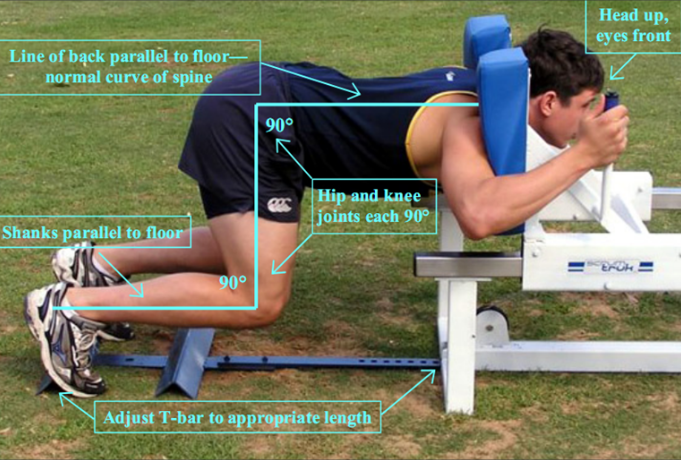 MyoQuip MyoTruk resistance training machine
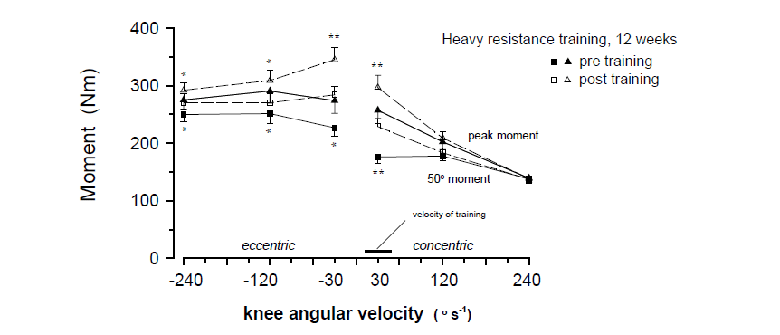 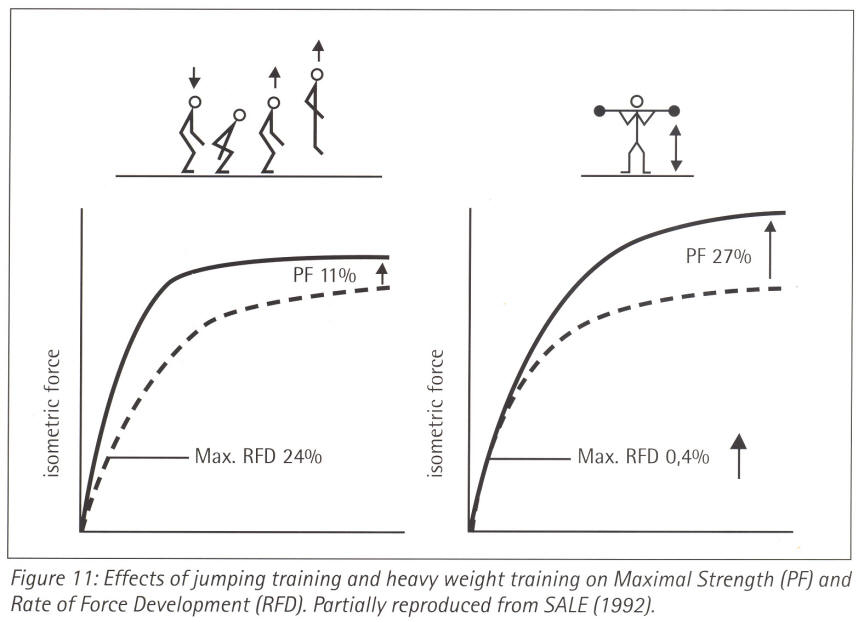 Hőmérséklet hatása az izom kontrakcióra
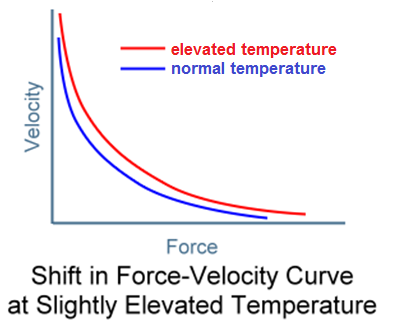 Body Temperature 
Muscle function is most efficient at 38.5°C (101°F). 
elevated muscle temperature ® shift in force-velocity curve 
increased maximum isometric tension 
nerve conduction velocity ­® frequency of stimulation ­® muscle force ­ 
enzyme activity ­® efficiency of muscle contraction ­ 
elasticity of collagen ­® extensibility of muscle ­® muscle force ­ 
increased maximum velocity of muscle shortening 
requiring less motor unit to sustain a given load 
body temperature too high ® heat exhaustion or heat stroke
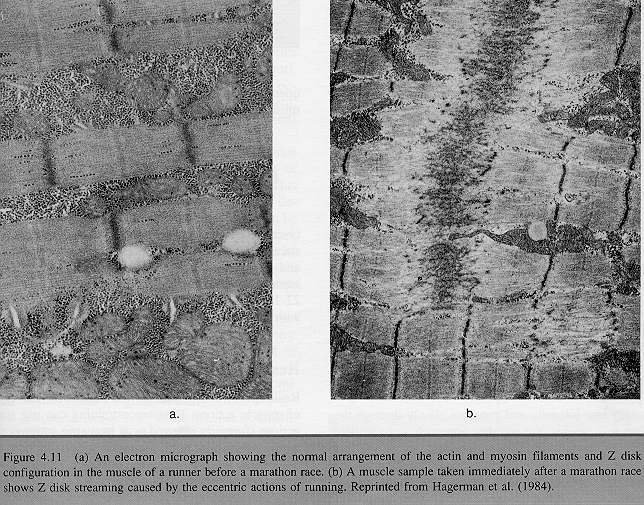